Русский язык
5
класс
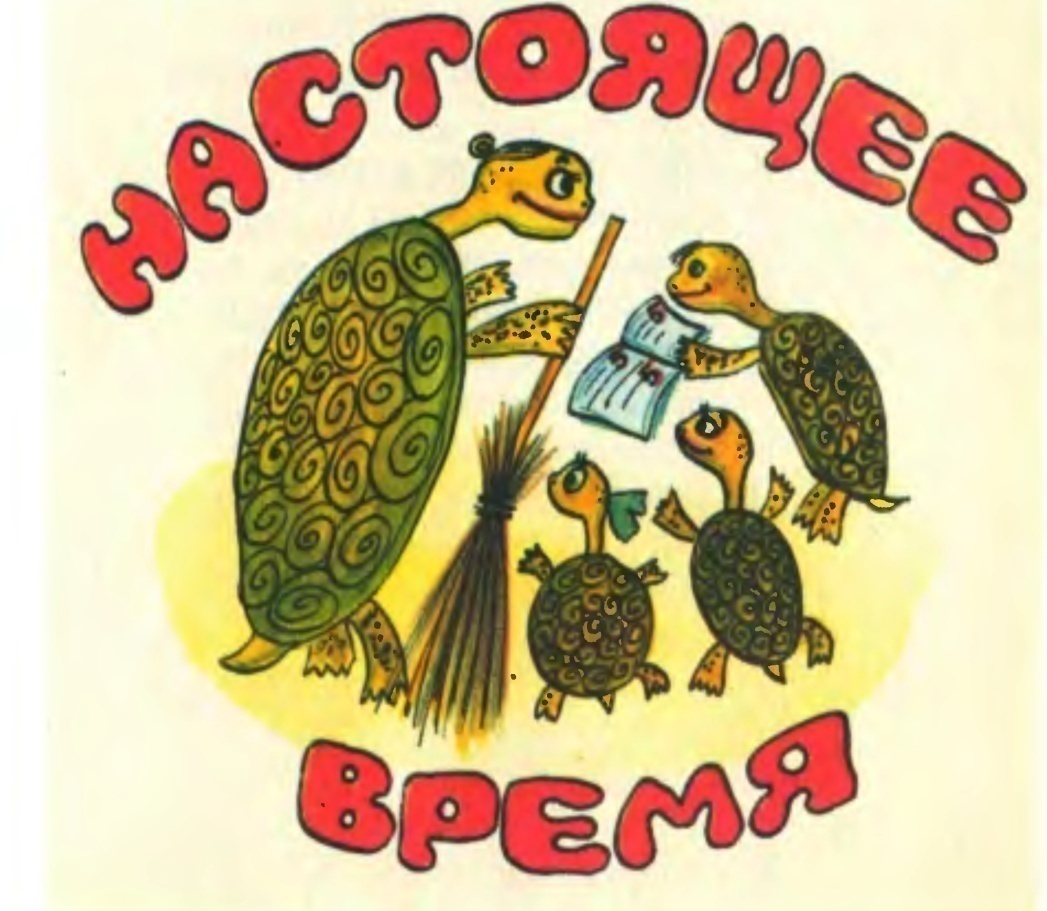 Мы смотрим представление в цирке.
Настоящее время глагола
Тема:
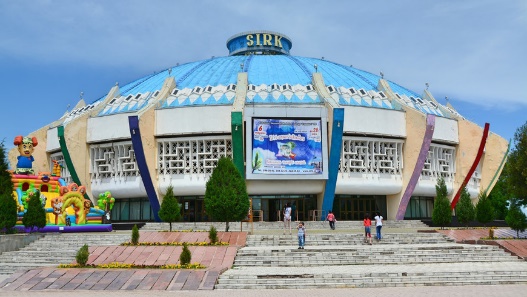 Сегодня на уроке мы
Побываем в цирке
Повторим и закрепим 
прошедшее время глагола.
Узнаем о настоящем времени глагола.
Ташкентский цирк
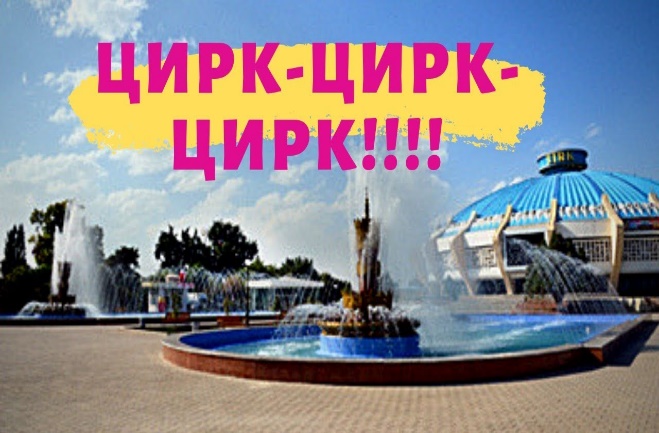 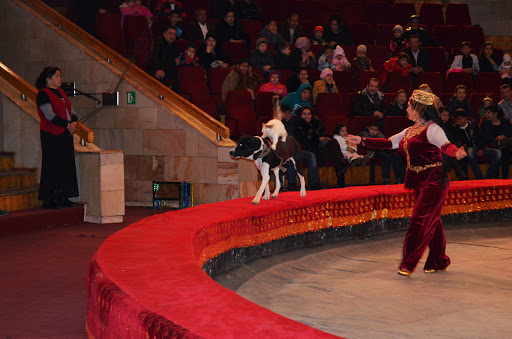 Узбекский цирк стал полноправным членом мирового цирка. Наши артисты цирка высоко пронесли флаг Независимого Узбекистана по манежам более тридцати стран в Европе, Азии и Африки.
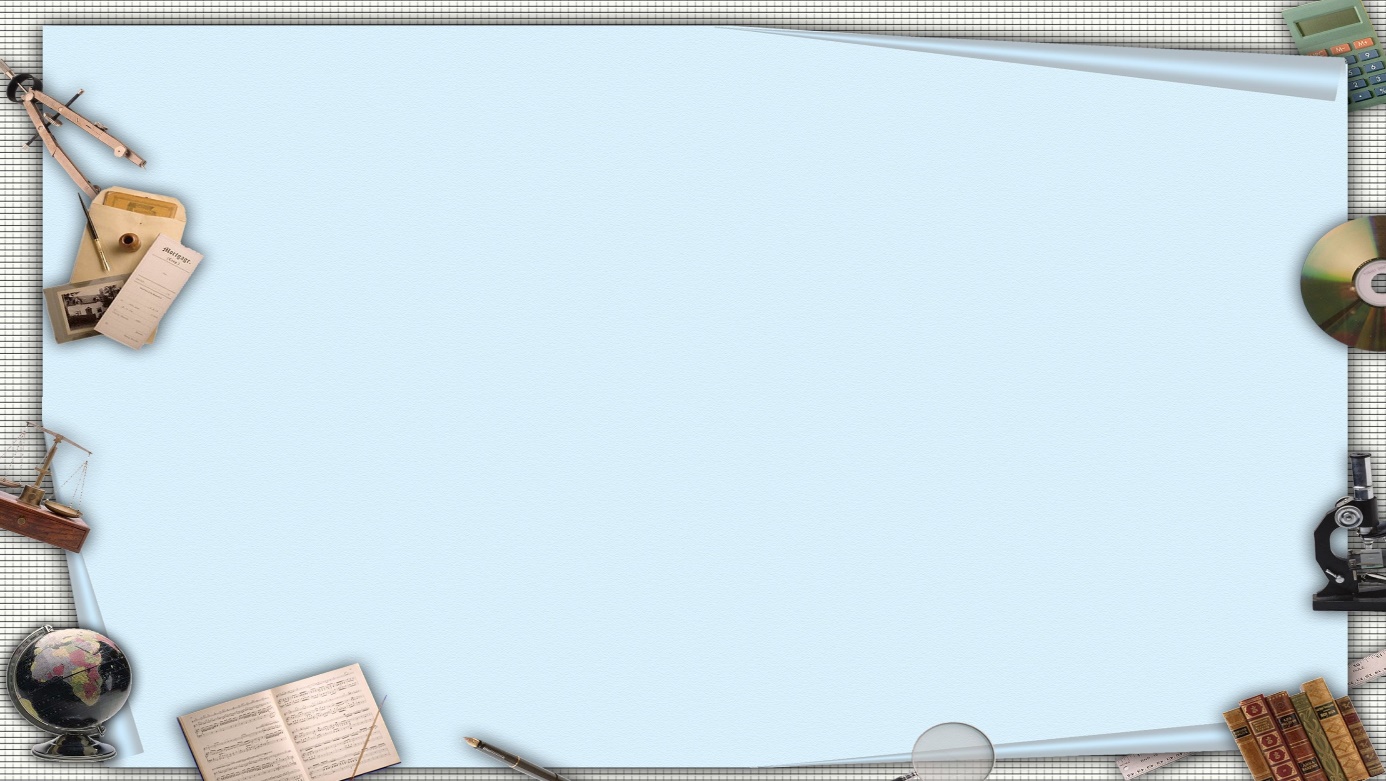 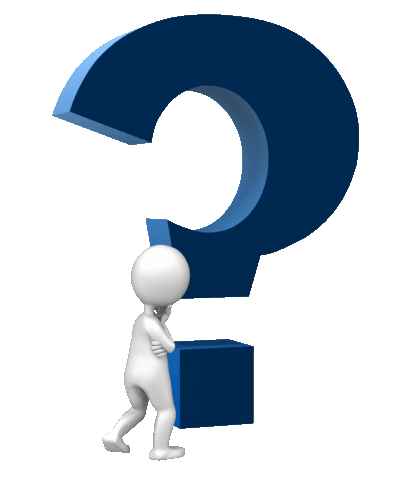 Имя существительное
Повторение 
6 класс
(узбекский язык обучения)
глагол
Интервью Анвара в цирке
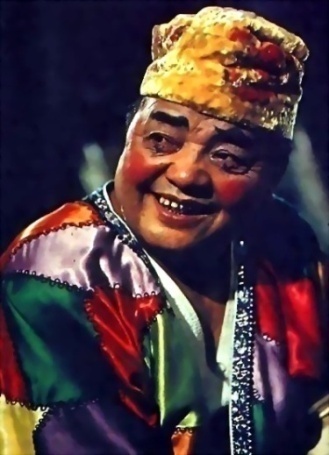 - Что делает клоун Акрам?                           
- Он смешит зрителей. 
- Что делает дрессировщица?
 - Она дрессирует зверей.
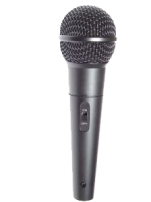 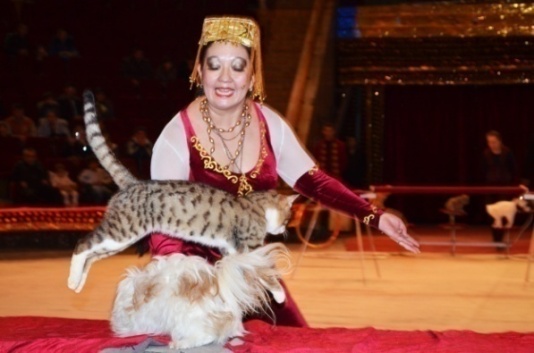 Интервью Анвара в цирке
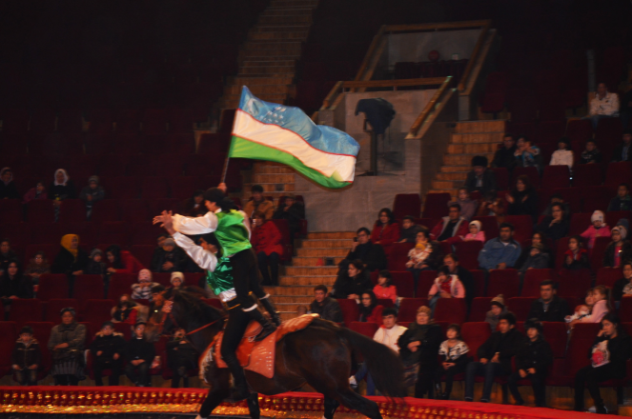 - Что делают джигиты Зариповы?                
 - Они работают в цирке.  
 - Что делают жонглёры?                              
- Они выступают на арене цирка.
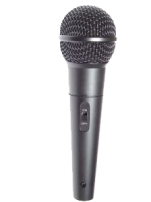 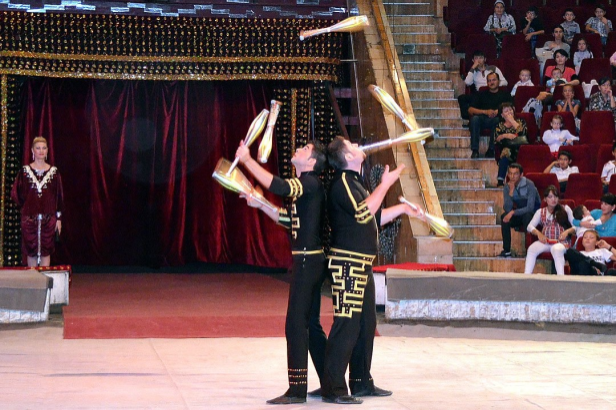 Настоящее время глагола
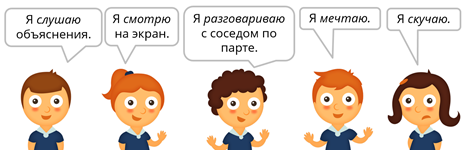 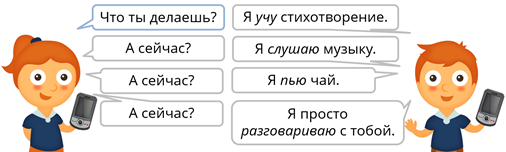 Настоящее время
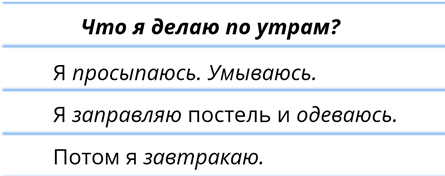 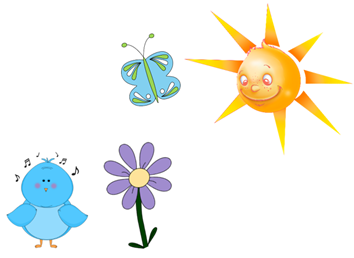 Что делает птичка?
Что делает бабочка? 
Что делает солнышко?
Что делает цветок?
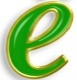 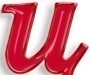 Глагол настоящего времени (hozirgi zamon fe’li)
Как мы собирались в цирк
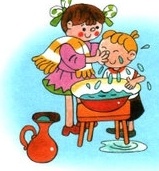 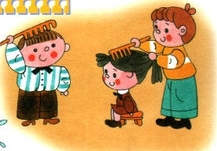 Что делает?
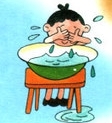 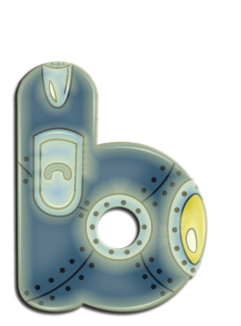 Расчесывает - расчесывается
Умывает - умывается
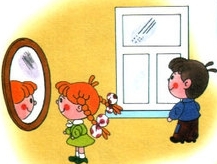 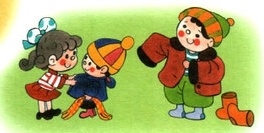 Смотрит - смотрится
Одевает - одевается
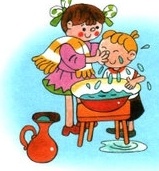 умывает, умывается

смотрит, смотрится
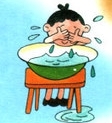 Девочка  … малыша. Малыш  …  водой.
Мальчик … в окно. Девочка… в зеркало.
 
Брат … сестрёнку. Брат… утром. 
Сестра … брата. Брат … сам.
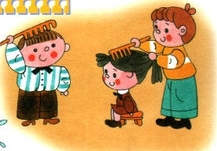 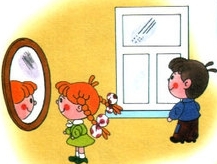 причесывает, причесывается
одевает, одевается
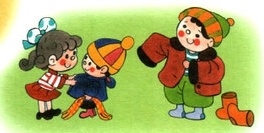 Упражнение 3
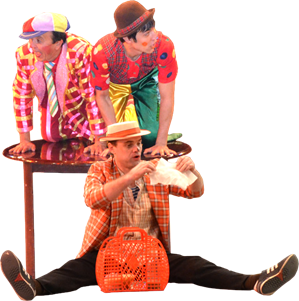 Зрители дарят цветы.
Жонглер бросает кольца.
Дрессировщики учат зверей.  
Клоуны смешат людей. 
Акробат прыгает, делает сальто.
Гимнасты летают на трапеции.
Канатоходец ходит по канату.
Упражнение 3.
Пить –  я пью
Петь – я пою
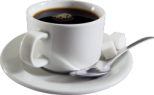 Я пью зеленый чай.
Я пою песню.
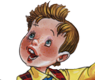 Запомните!
Есть
 я ем       , ты ешь       , он ест       
мы едим      , вы едите      , они едят
Я ем бутерброд.
Ты ешь яблоко .
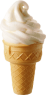 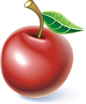 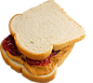 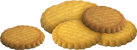 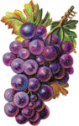 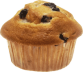 Любить – люблю
Рисовать - рисую
Упражнение 5 5.
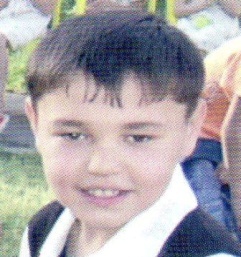 - Я ем мороженое и конфеты  и пью сок. Вы едите бутерброды и пьете чай и кофе.
- Нет, это мы едим бутерброды и мороженое и пьем кофе и сок. А ты ешь конфеты и пьешь чай.
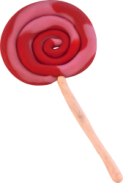 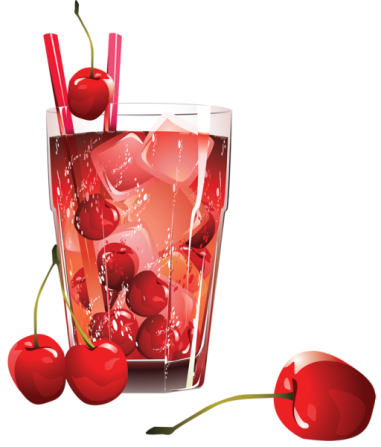 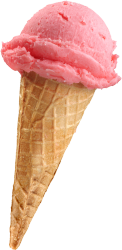 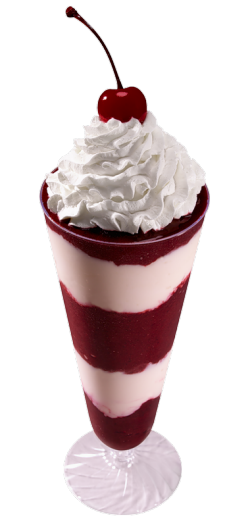 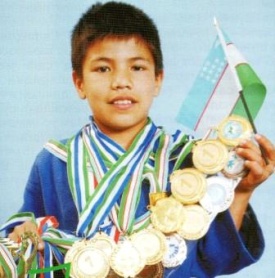 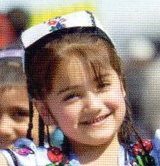 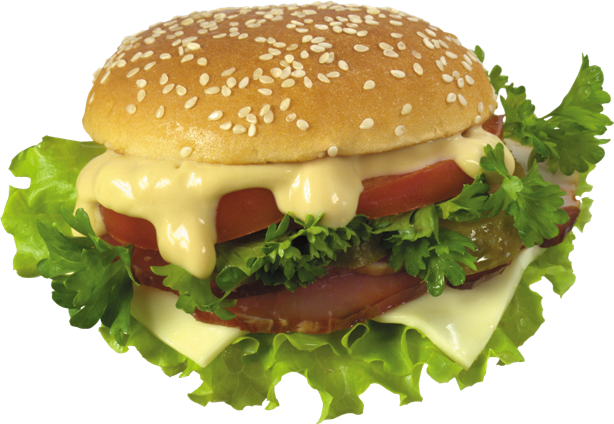 Упражнение 6
Мы идём в цирк.
 Я смотрю на клоуна. 
Он (она) садится на место.
Вы хорошо  танцуете.
Ты знаешь артиста. 
Они покупают билеты.
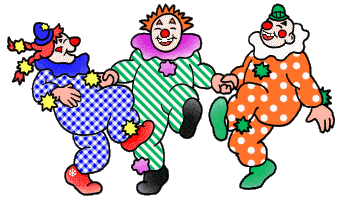 Упражнение 8
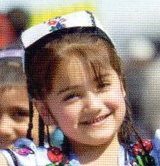 Я очень люблю цирк. Мы с Анваром часто ходим на представления. 
    В цирке выступают хорошие артисты.
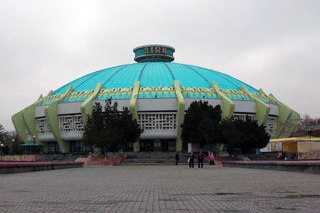 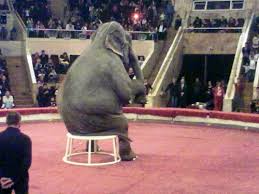 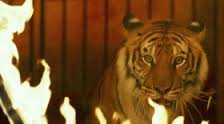 Слон танцует на шаре, тигр прыгает в огонь, жонглер ловит кольца, воздушные гимнасты летают на трапеции.
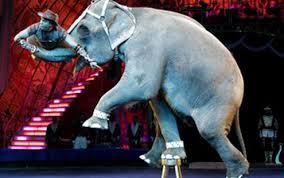 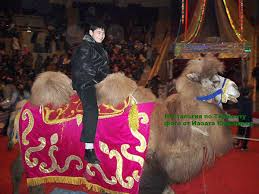 Анвар всегда садится в первый ряд. Ему нравятся джигиты Зариповы. А я люблю канатоходцев Тошкенбаевых. Они отлично работают на сцене. Все зрители смеются и хлопают им.
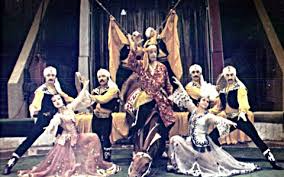 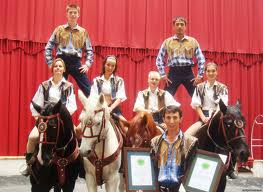 Загадки
Он бросает кольца вверх, 
    Он устроил фейерверк: 
    Пять, и шесть, и семь колец, 
    И двенадцать наконец! 
    Удивляются вокруг: 
    — Как ему хватает рук? 
                             (Л. Яковлев)
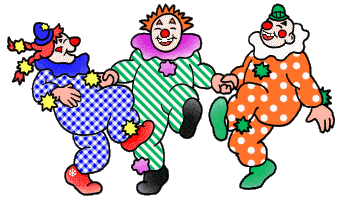 1. Клоун в цирке … людей.
 А) смешит                         Б) смешила 
 В) смешат                         Г) смешить 
2. Жонглёр ловко … булавы вверх.
 А) бросать                         Б) бросает 
 В) бросаю                          Г) бросала 
3. Гимнасты … сальто. 
А) делает                            Б) делать  
В) делали                            Г) делаешь 
4. Мадина и Рустам … дрессированных слонов.
А) видел                               Б) видела 
В) видели                             Г)  видеть
5. В нашем цирке … знаменитые артисты.
А) играют                              Б) выступаем  
В) играть                               Г) выступают
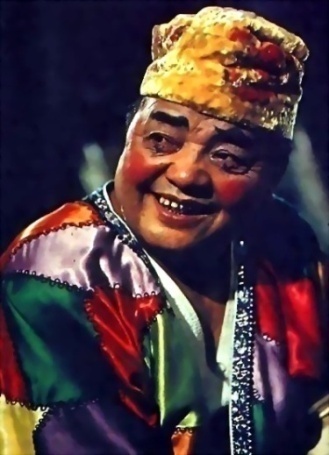 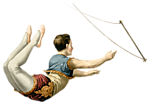 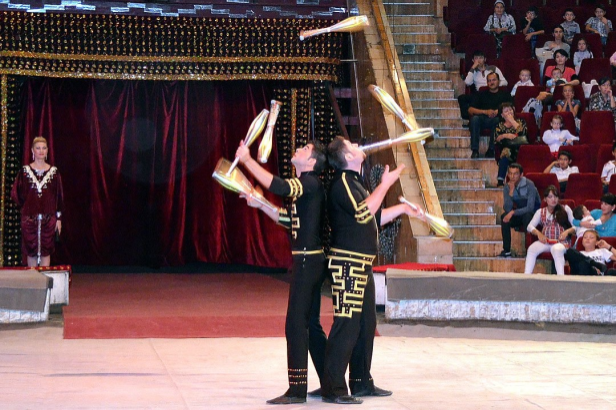 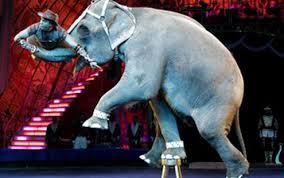 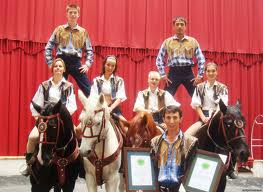 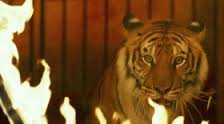 6. Кто дрессирует тигров и львов?
А) жонглёр                                    Б) дрессировщик
В) канатоходец                             Г)  клоун
7. В цирке дрессированные собаки … вальс.
А) танцевал                                  Б) танцую  
В) танцевала                                Г) танцуют 
8. Во время представления … весело смеются.
А) акробаты                                  Б) зрители  
В) дрессировщики                        Г) гимнасты
9.Ты … смотреть выступления акробатов?
А) люблю                                       Б) любишь  
В) любим                                       Г) любите
10. … очень хорошо делаете сальто.
А) он                                               В) ты  
 Б) мы                                             Г)  вы
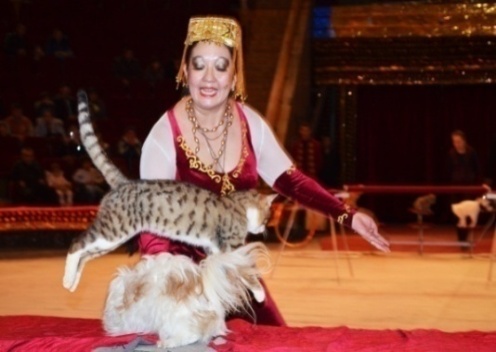 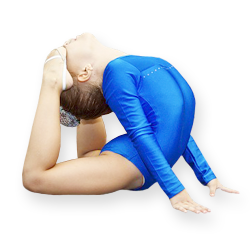 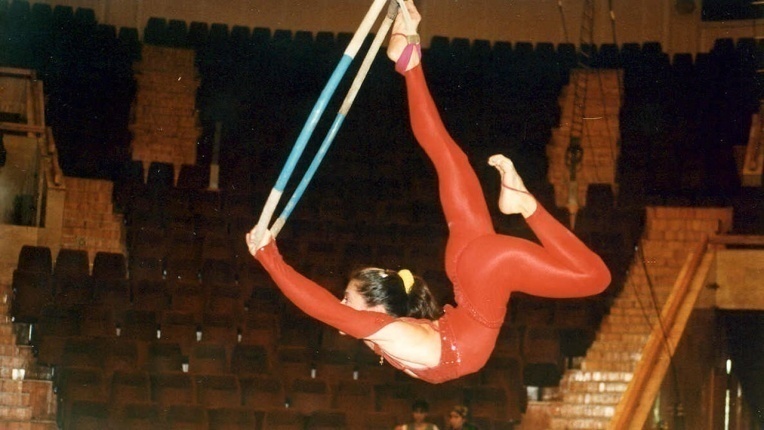 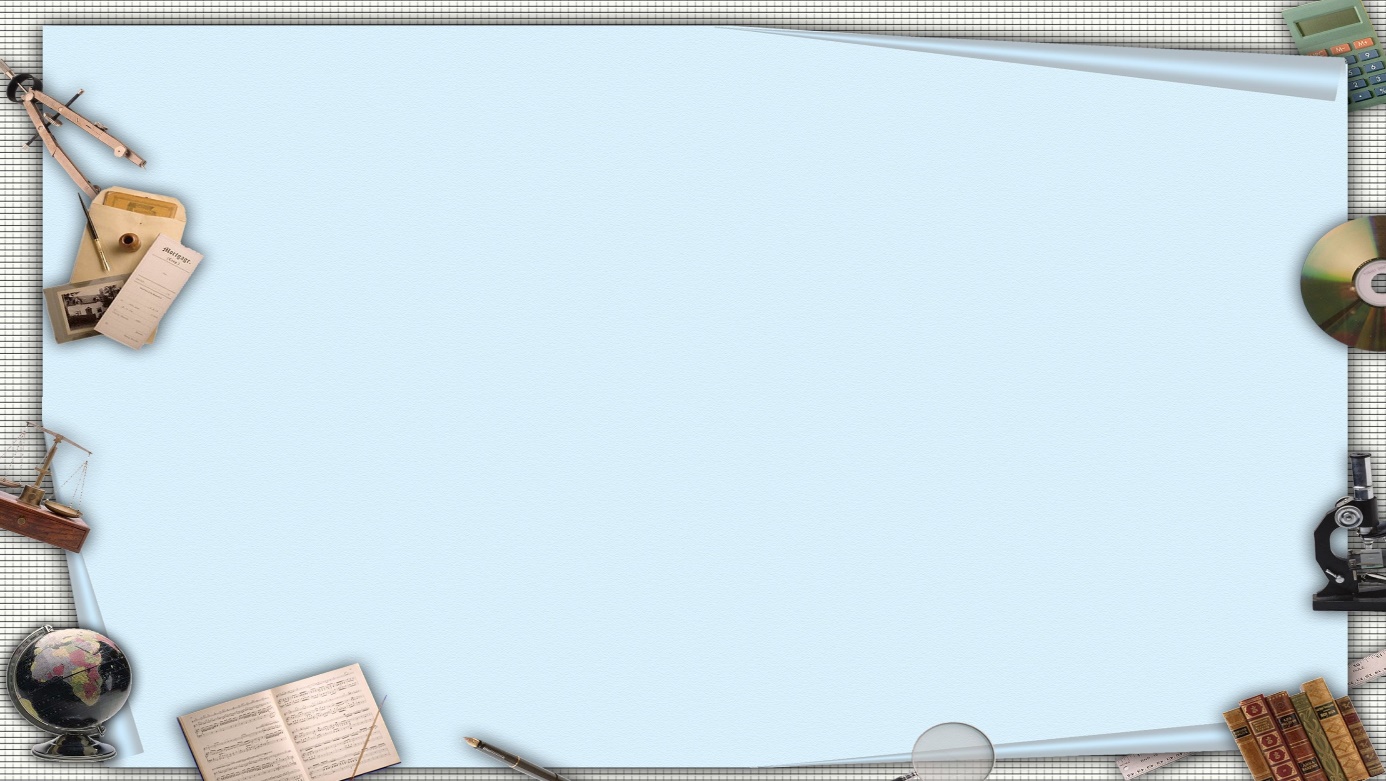 Задание для самостоятельного выполнения
Выполнить упражнение 7,8 стр. 51-52.
 Прочитать стихотворение        Т. Рик.
Выучить пословицы.
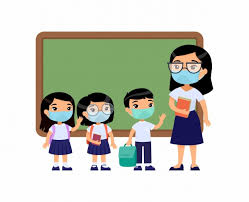